VOICES 2022
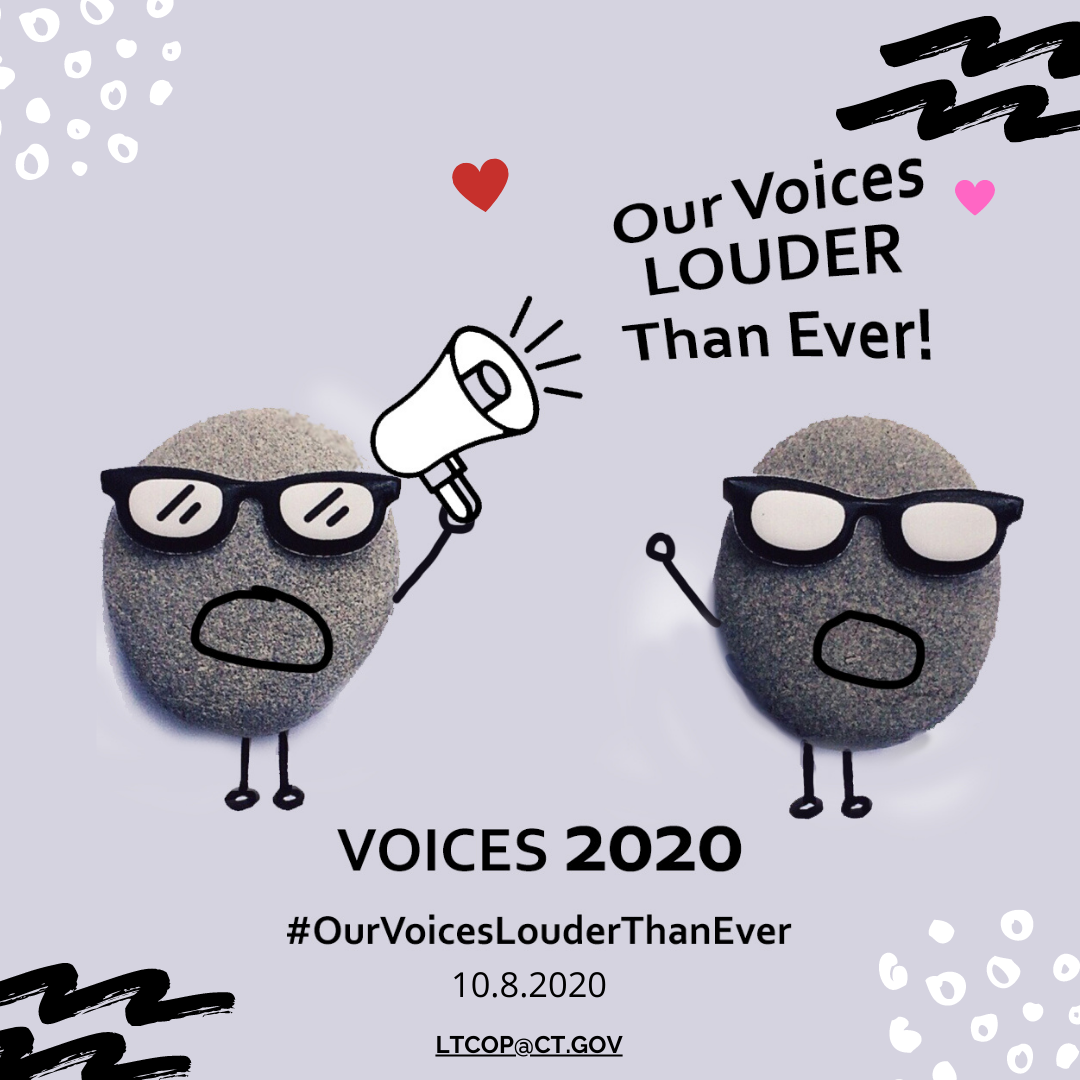 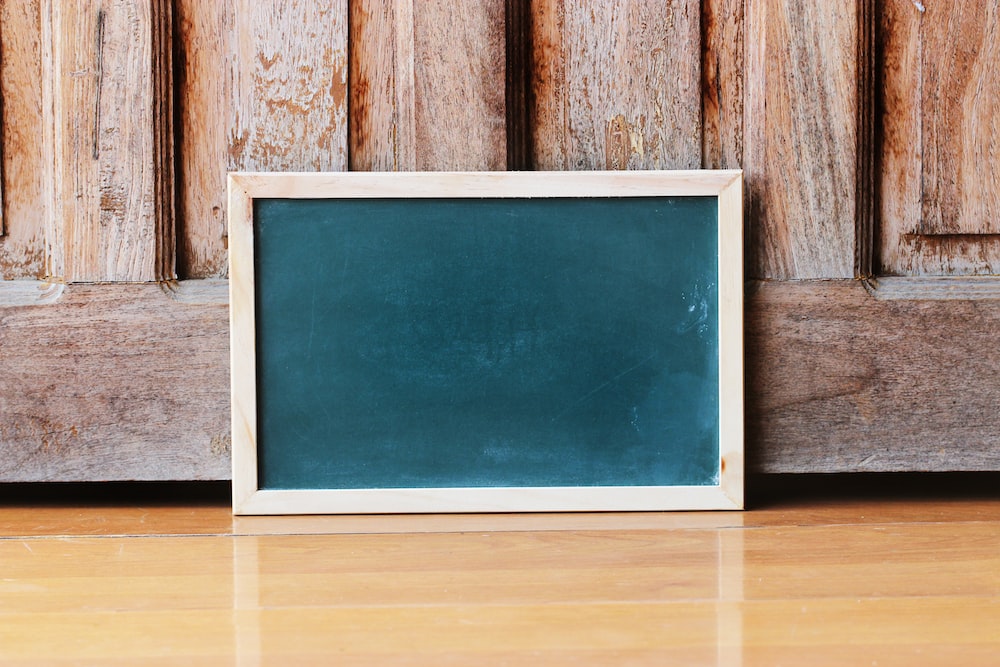 Back to the Basics
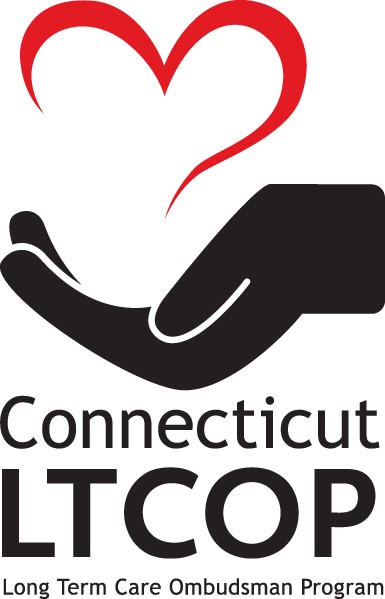 Back to the Basics
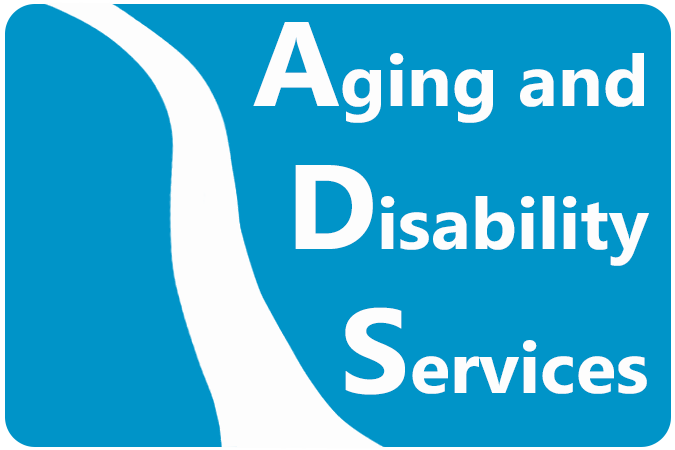 Pledge of Allegiance
I pledge allegiance to the flag of the United States of America and to the Republic for which it stands; one Nation under God, indivisible with Liberty and Justice for ALL.
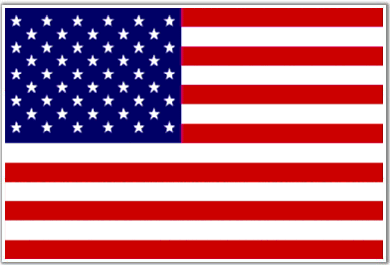 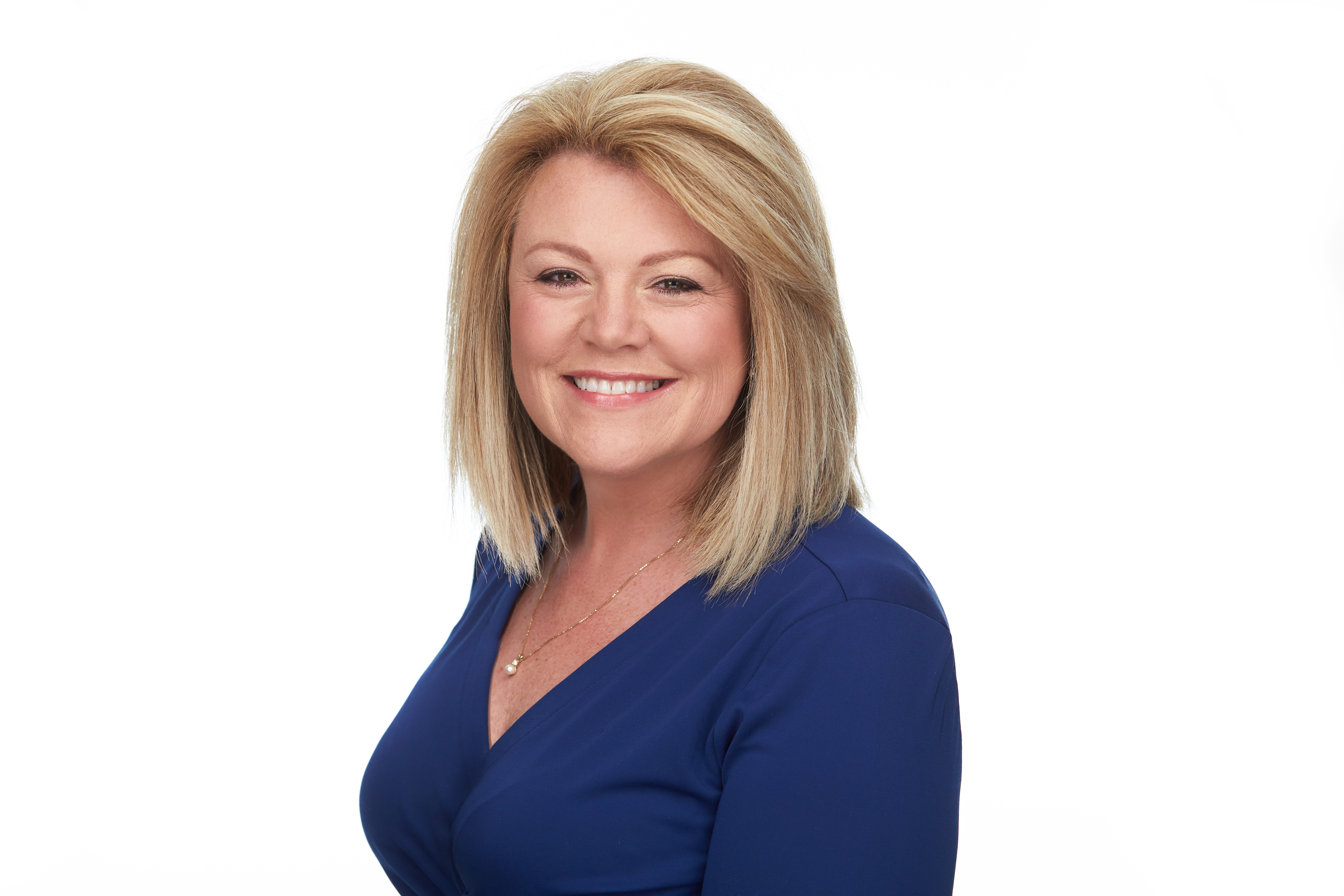 Welcome
Mairead Painter
State Long-Term Care Ombudsman
Opening Remarks
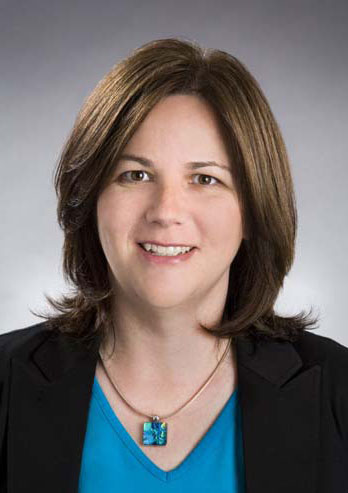 Commissioner Amy Porter
Department of Aging 
and 
Disability Services
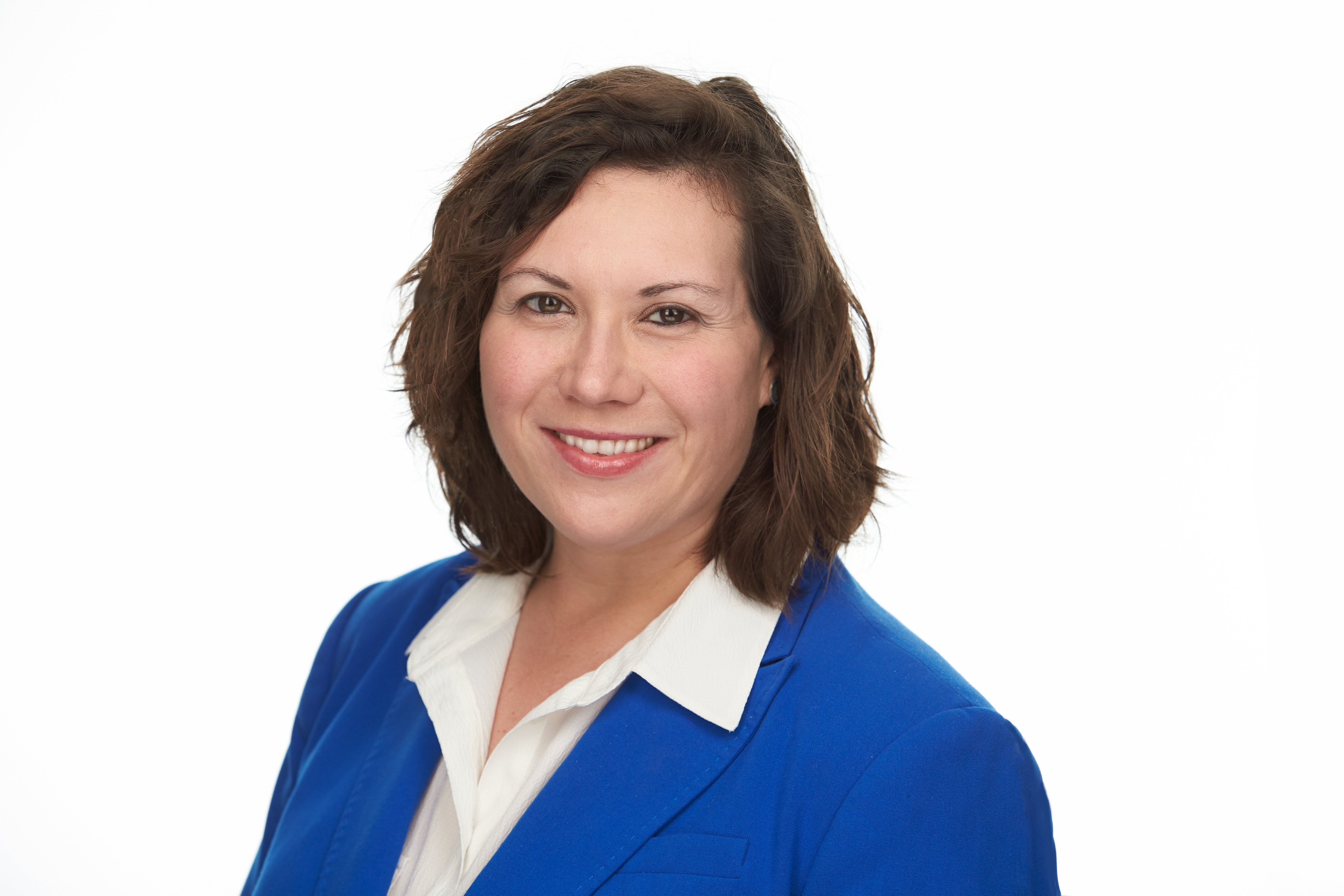 Back to Basics:

Care 
Planning
Back to Basics: Care Planning
Voices Forum
September 16, 2022
Regional Ombudsman, Lindsay Jesshop
www.portal.ct.gov/ltcop
5
What Is A Care Plan?
A care plan is a tool utilized by the nursing home team, in partnership with an individual and the individual’s desired friends and family members, that details what a person’s needs are and what care services a person in the nursing home will receive.  Care plans are required for all individuals living in the nursing home regardless of a person’s length of stay in the nursing home.
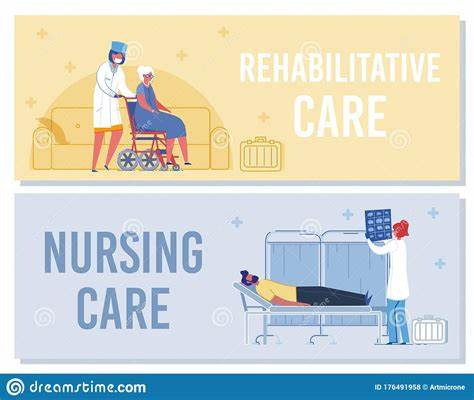 6
Information Included in a Care Plan
What kind of services an individual may need or benefit from 

  Which health care providers will provide the services

  How often an individual will require or need the service 

  What  type of supplies or equipment will be needed to appropriately care for the person 

  What medications a person takes and when they receive them 

   Any specialized dietary requirements an individual may have
 
   A  person’s goals and how the plan  will assist someone in reaching his or her goals
7
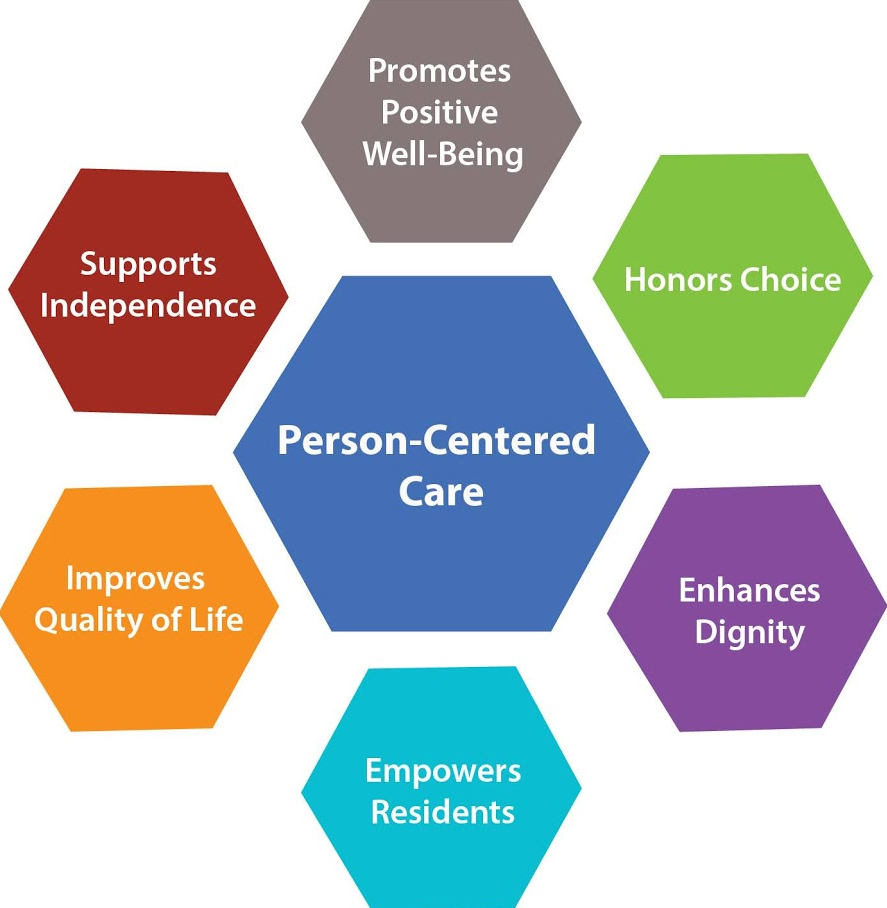 What’s Missing?
8
What is Person-Centered Care Planning?
“Person-centered care” means that individuals’ values and preferences are elicited and, once expressed, guide all aspects of their health care, supporting their realistic health and life goals. Person-centered care is achieved through a dynamic relationship among individuals, others who are important to them, and all relevant providers. This collaboration informs decision-making to the extent that the individual desires.




The American Geriatrics Society Expert Panel on Person-Centered Care. (2015). Person-Centered Care: A Definition and Essential Elements. In  Journal of the American  Geriatrics Society . American Geriatrics Society.
9
Importance of Incorporating Person-Centered Care Planning
10
Preferences to Consider
Daily routine; desired schedule 
Meal preferences, including likes and dislikes 
Interests; desired activities 
Religious and cultural practices 
Preference in providers/caregivers
11
Care Plan Chart
12
What is a Care Plan Meeting?
A care plan meeting is a time for an individual, the individual’s desired support persons, and the nursing home care team to review all components of a person’s life and care at the nursing home.

The meeting allows for a person/s to share information about one’s background, preferences, needs, how things have been going, and to express any concerns or ask questions.  Participation in care plan meetings helps to integrate person-centered planning, which can assist in achieving quality care.
13
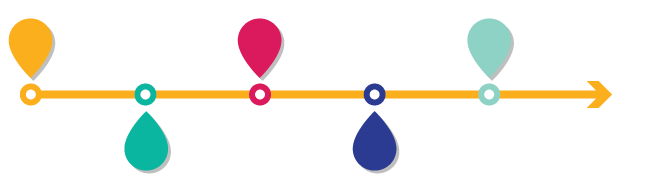 • Baseline Care Plan --- within 48 hours of admission;  written summary given to resident and his or her desired support person or representative.
• Comprehensive Assessment --- initial within 14 days of admission; annual    at least every 12 months, or within 14 days of a major change in person’s physical/mental status (decline or improvement).
Comprehensive Care Plan --- within 7 days of any Comprehensive Assessment.
• Quarterly Review Assessments and Care Plans --- once every 3 months.
• Care Plan Meetings --- every 3 months, or when there is a major change in resident’s condition.
When are Care Plans Developed and How Often are Care Plan Meetings?
14
Care Plans are Living Documents!
Care plans can always be changed or amended, especially in terms of preferences.

An individual always has the right to request a meeting to discuss his or her care and to address any questions or concerns they may have
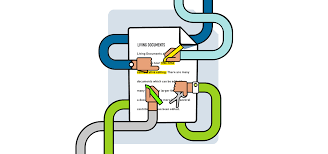 15
Example of Care Plan Meeting Request Form
Example of a Care Plan Meeting Request Form
Care Plan Meeting Request 
Today’s date: 
Individual’s name: 
Meeting requested by: 
Reason for meeting:   ☐ Concern/s to be addressed 
		☐  Quarterly meeting
		☐  Change in condition / status 
		☐  Follow-Up meeting
		☐  Other
People requested to attend meeting:  
 
 
Proposed meeting date: 
Proposed meeting time:  
Question/s and concern/s to address:.
16
Example of Care Plan Meeting Invitation
Example of a Care Plan Meeting Invitation
Care Plan Meeting Invitation
A meeting has been scheduled to discuss your care and address any concerns and questions that you may have.

This meeting is for:  

Meeting Date: 
Meeting Time: 
Meeting Location:  

Confirmed Attendees:  
 
Link to attend virtually:
   
Virtual meeting ID: 
Virtual meeting password: 
 Conference telephone number to dial-in:  

Invitation provided to the following people:
17
Best Practices for Care Plan Meetings
Before the Meeting 
Re-arrange the time or reschedule so that resident and desired representatives can attend
Ask for a copy of current care plan / list of medications 
Seek input from physician /physician services  
Provide staff with any  questions or agenda items you would like to discuss at the meeting 
If you would like specific staff at the meeting request this prior to  meeting 
Meetings do not have to be 15 minutes – if you would like longer pre-arrange with nursing home staff

During the Meeting 
Carefully review your preferences  - request that preferences are explicitly stated in the plan of care
Discuss plans for discharge , goals, and interventions 
Ask what other services can be offered (rehab  and other contracted services)
If all your questions have not been answered during the timeframe, request a day and time to  follow-up with key personnel 

After the Meeting 
Request a copy of the  care plan 
Determine if care plan is being followed; determine if discussed interventions are  occurring 
Request follow-up meeting  if needed
18
Federal Nursing Home Regulations 483.24 –                                     Quality of Life	Each resident must receive, and the facility must 	provide the necessary care and services to attain or 	maintain the highest practicable physical, mental, 	and psychosocial well-being, consistent with the 	resident’s comprehensive assessment and plan of 	care.	(a) Based on the comprehensive assessment of a 	resident and consistent with the resident's needs 	and choices, the facility must provide the 	necessary care and services to ensure that a 	resident's abilities in activities of daily living do not 	diminish unless 	circumstances of the individual’s 	clinical condition demonstrate that such 	diminution was unavoidable.
Person Centered Care Planning is a Requirement!
19
National Consumer Voice 

Basics of Individualized Quality Care
https://theconsumervoice.org/uploads/files/issues/basics-of-individualized-quality-care-factsheet-final.pdf
Assessment and Care Planning: The Key To Quality Care
https://theconsumervoice.org/uploads/files/issues/assessment__care_planning-final.pdf
Individualized Assessment and Care Planning with Behavior Symptoms
https://theconsumervoice.org/uploads/files/issues/individualized-assessment-with-behavioral-symptoms-factsheet-1.pdf
6 Steps for Quality care handout  
https://theconsumervoice.org/uploads/files/long-term-care-recipient/5._6_Steps_to_Getting_Quality_Care_in_a_Nursing_Home.pdf 
Advocacy Suggestions for Nursing Home Residents and Their Families
https://theconsumervoice.org/uploads/files/family-member/Advocacy_Suggestions_for_Nursing_Home_Residents_and_their_Families.pdf
Additional Resources
20
Center for Medicare Advocacy 
Nursing Home / Skilled Nursing Facility Care - Center for Medicare Advocacy

Massachusetts Advocates for Nursing Home Reform 
!Care Plans_final_9.26.19_2_onepage (manhr.org)

Justice in Aging
Updated for COVID-19: 25 Common Nursing Home Problems & How to Resolve Them – JUSTICE IN AGING

Long Term Care Community Coalition 
Family & Ombudsman Resource Center - NursingHome411
Additional Resources
21
Awards
Carol Rosenwald Spirit of Advocacy Award Slide
Carol Rosenwald Spirit of Advocacy
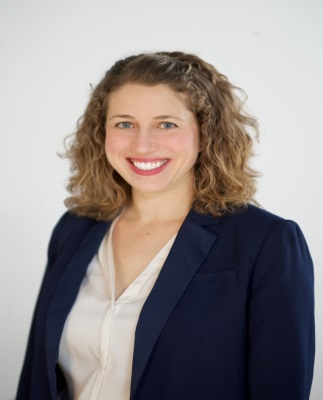 Anna Doroghazi
Associate State Director 
Advocacy and Outreach AARP Connecticut
Brian Capshaw Rockstar Award
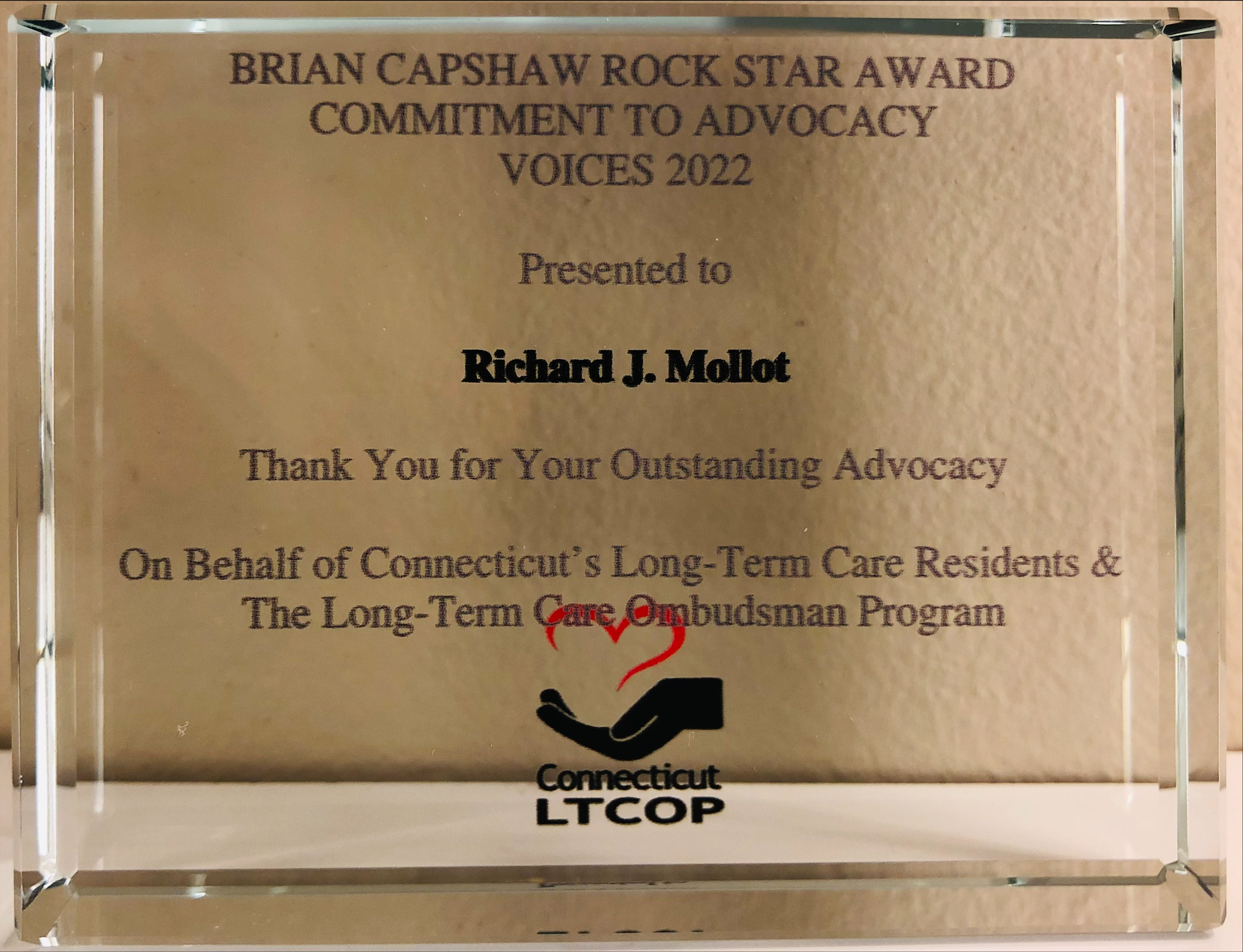 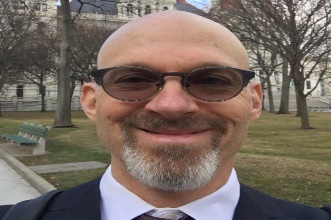 Richard Mollot
Executive Director 
Long Term Care Community Coalition
Video of Award Acceptance Speech
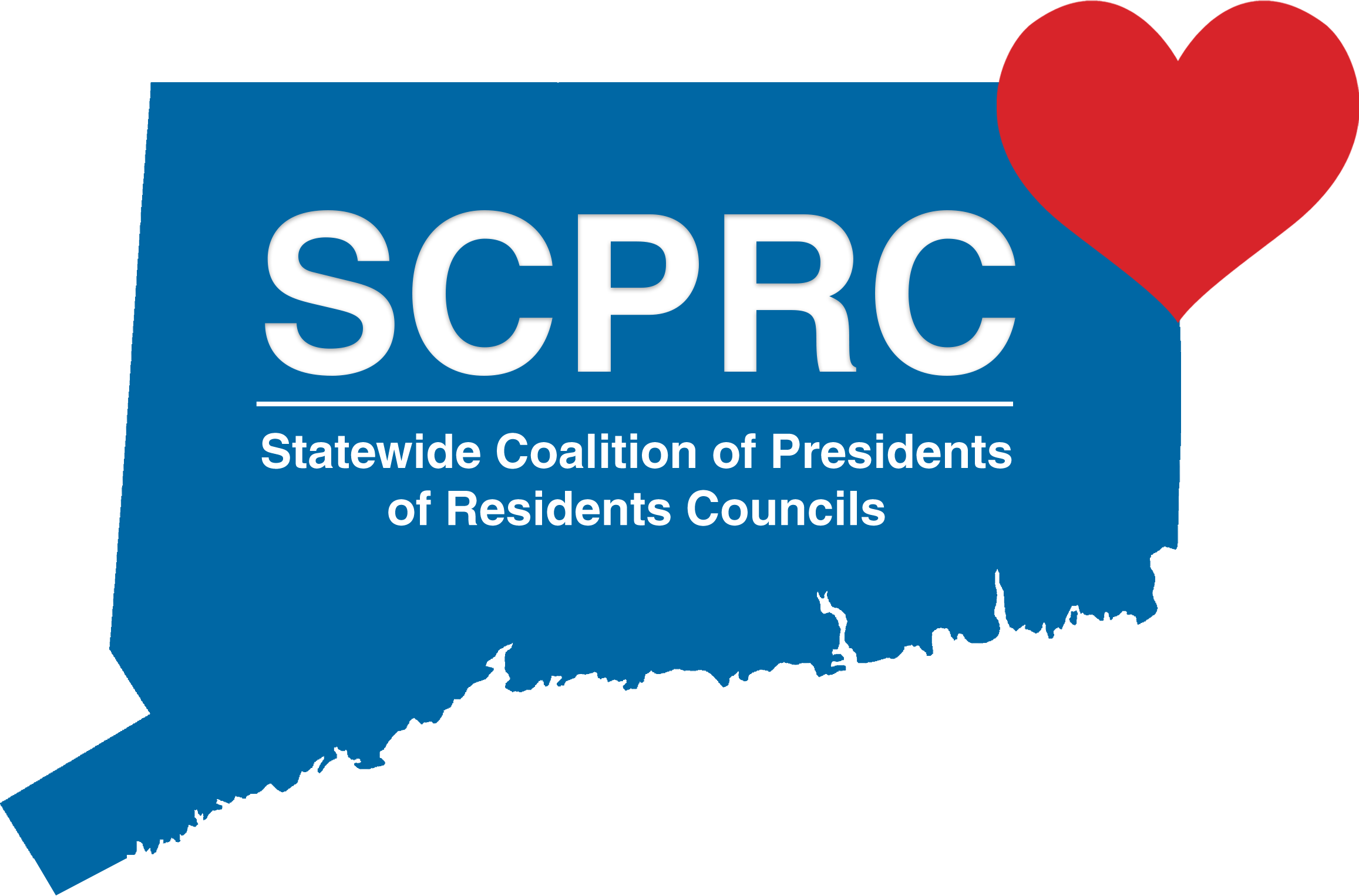 Legislative Update
Legislative Update
CMA Slide
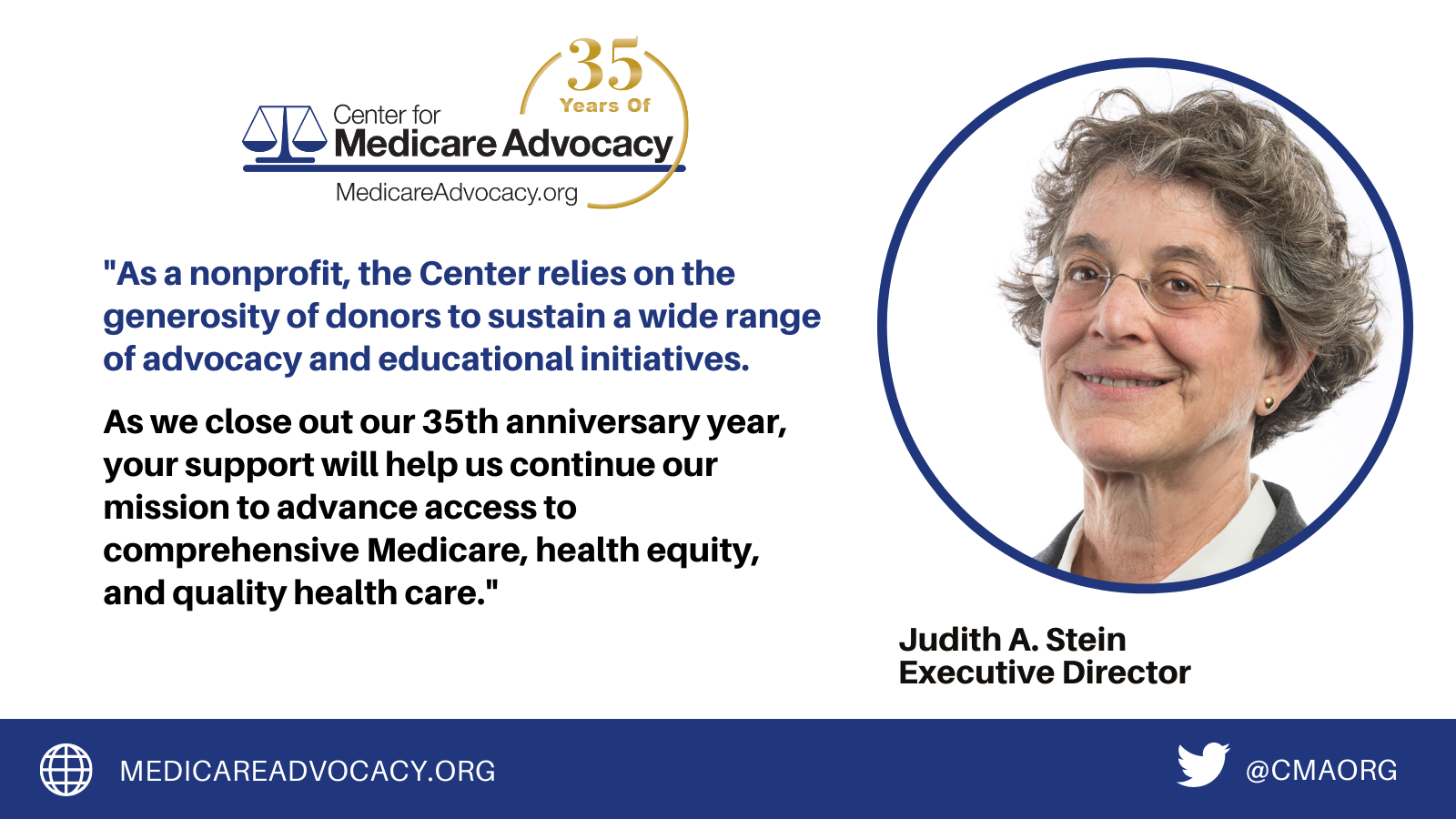 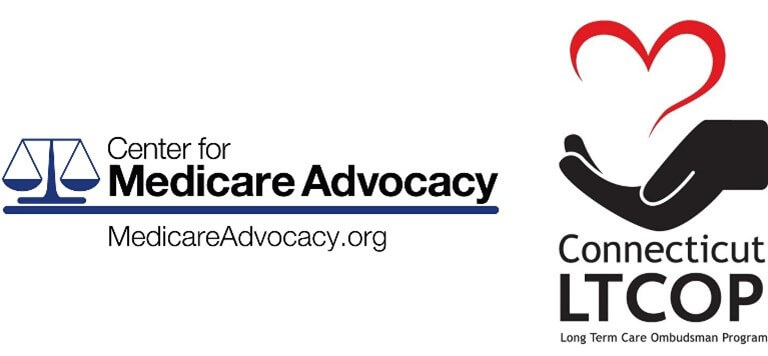 Know Your Medicare Rights
Judy Stein 
Executive Director/Attorney
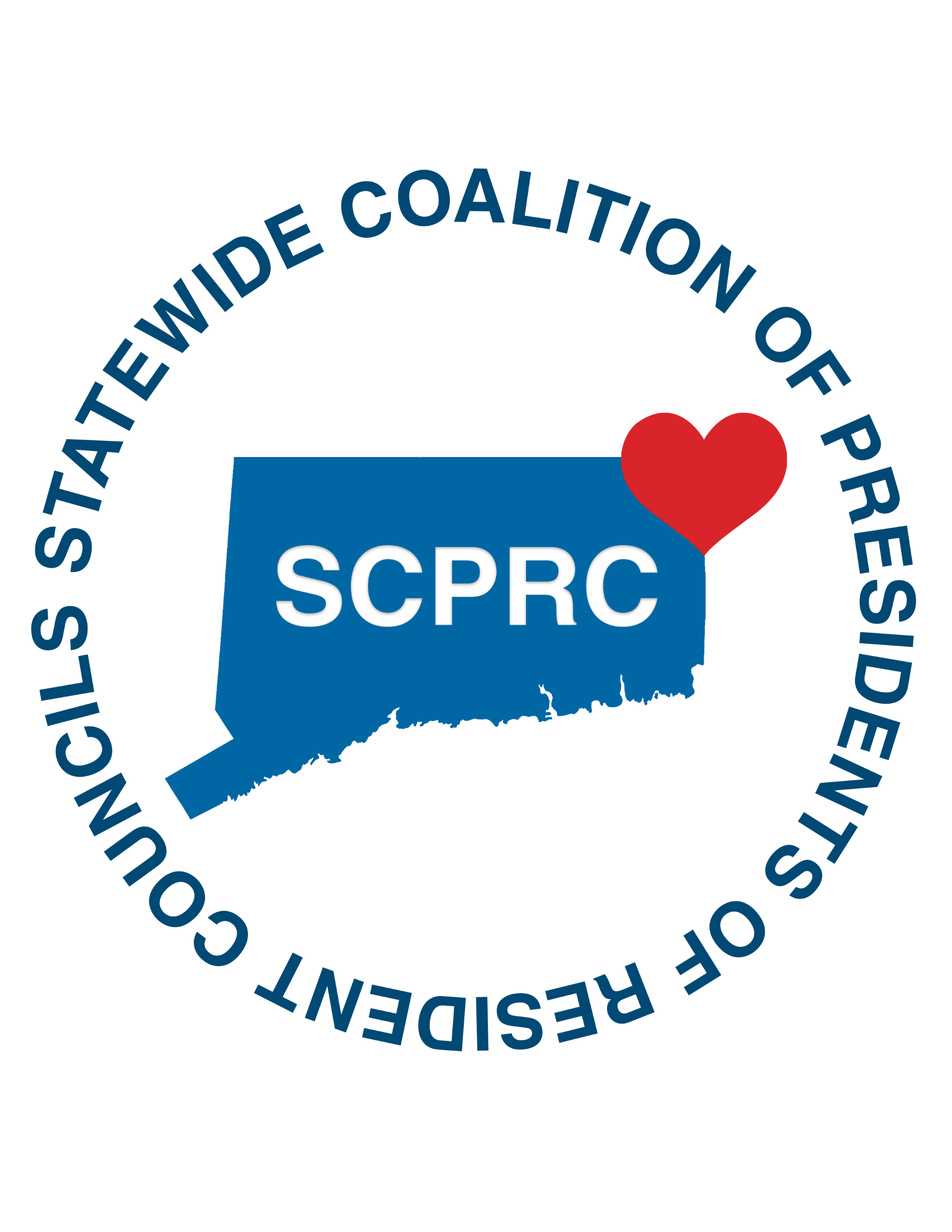 Resident council basics
Presented By:
John Balisciano Jr.; 
The Statewide Coalition of Presidents 
of Resident Councils 
VOICES Forum: September 16, 2022
What is a resident council?
An independent, organized group of people living in a long-term care facility that meets on a regular basis to discuss concerns and develop suggestions to improve services or resolve differences within the facility.
Rights of Resident Councils
• The facility must provide a resident council with a private space for meetings. 
• The facility must take reasonable steps, with the approval of the resident council, to make residents  aware of upcoming meetings in a timely manner. 
• The resident council meetings are closed to staff, visitors, and other guests. For staff, visitors, or other guests to attend, the resident council must invite them. 
• The facility must provide a designated staff person who is approved by the resident council and the facility to provide assistance and respond to written requests from the resident council. 
• The facility must consider the views of a resident council and act promptly upon grievances and recommendations of the resident council concerning issues of resident care and life in the facility. 
• The facility must be able to demonstrate their response and rationale for their response.
The Federal Nursing Home Reform Law Says:
Purpose of resident council
To give residents participation in affairs within the facility

To give residents a forum for discussion of concerns within the facility 

To  serve as  a line of communication between residents and staff

To serve as an informational forum

To empower residents to advocate on issues that affect their home, community,  quality of care and life 

To  discuss  concerns to determine patterns and allow for formal resolution

Ensures that the nursing home is working to residents’ best interest and creating homelike environments based on resident preferences
Benefits of a Resident council
To  Residents:
To the Home:
Resident Councils allow for  greater communication between residents and staff

Resident councils provide discussion opportunities for a collaboration between resident & staff

A mechanism to address concerns to improve the quality of life and care in the facility.
A resident council is an organized and ongoing support mechanism for residents 

Through shared experiences, residents are able to draw strength from one another 
 
Residents feel comfortable discussing their concerns and or/wishes in a safe environment.
Resident Councils also provide an opportunity for resident interaction and engagement with their peers
Model resident Council
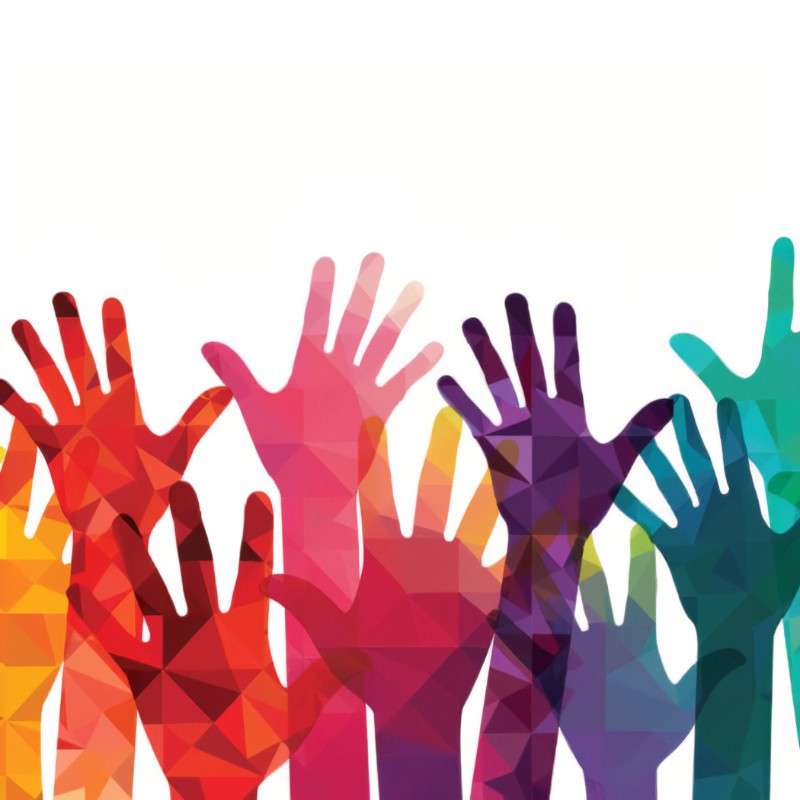 Residents run the council; residents fill key positions such as President, Vice President, Treasurer, Secretary 

The council receives no interference from the facility staff

Residents feel comfortable speaking freely, raising issues and concerns

Residents are treated in a dignified manner

Resident issues and concerns are taken seriously

Issues and concerns are promptly addressed by the appropriate department
Resident Council Best Practices
Resident Council meetings are marketed and advertised; consider invitations 

Council meetings are consistent; same day, time, and location each month

Each meeting has a prepared agenda with input from Council members 

Council is governed by By-Laws that are unique to the Home/Community; by-laws detail election process 

Minutes are taken, reviewed, and approved by Council members 

Council  Communication Form is utilized; passed on to appropriate departments; resolution indicated; signed off by both Administration and Resident Council

Meetings are accessible to all residents wishing to participate; use of adaptive technology and recording meetings for those that cannot come in person

Resident Council and Food Committee are separate and distinct meetings
Keys to Success
Self-interest ----- Encourage those who have concerns to address them during the resident council meeting. Residents will want to be involved if the council is discussing an issue that is important to them. It may be helpful to identify the issues of interest for the council members and focus on those issues. 

Results----- Getting results is a big motivator for residents to continue to attend the council meetings. Thus, the council  is viewed as a forum for resolving concerns, implementing new ideas, and sharing suggestions 

Recognition----- recognize council members who provide helpful solutions, or make important contributions to the council
the Statewide Coalition of Presidents of Resident Councils
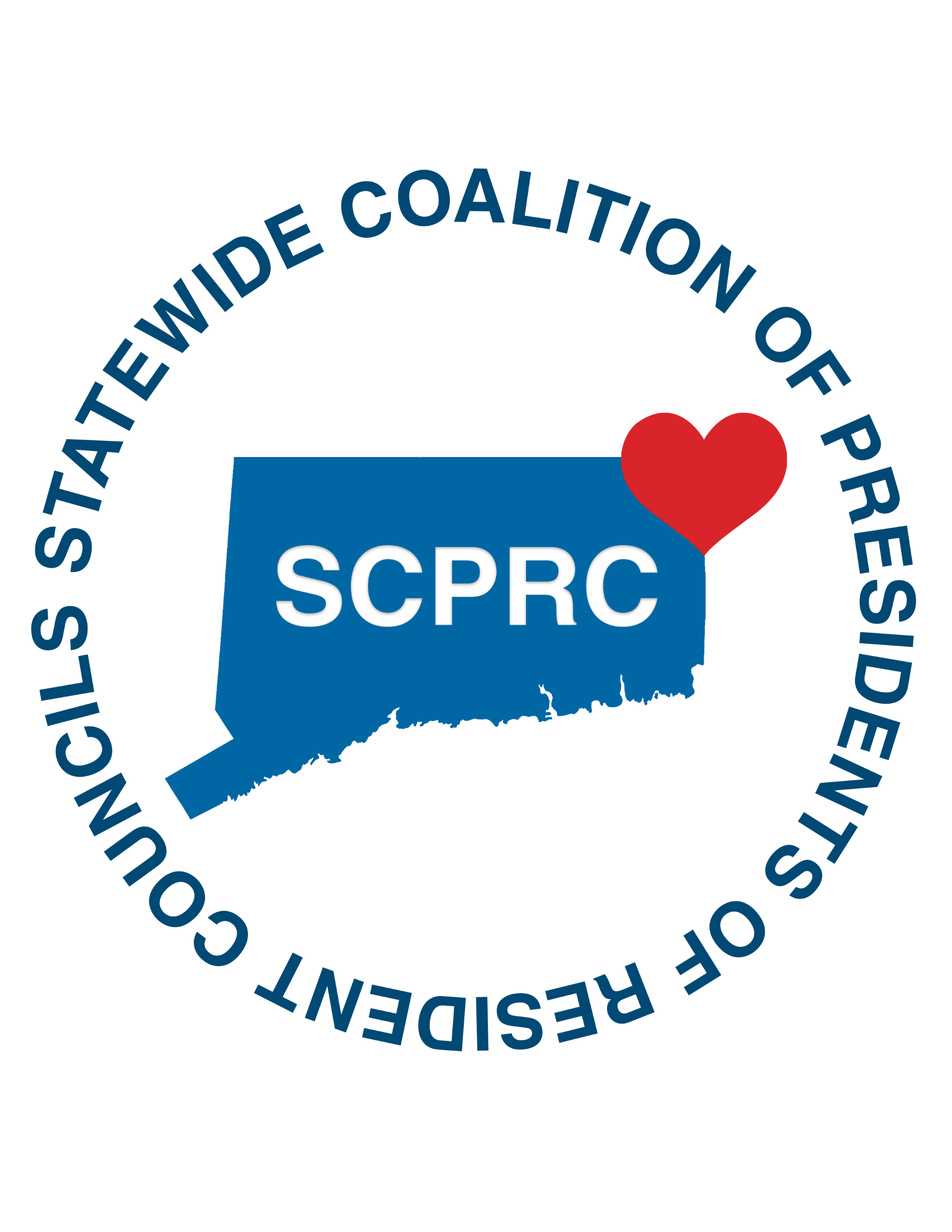 To our Resident Advocates who selflessly volunteer their time advocating on behalf of nursing home residents.   Thank You!
Lunch
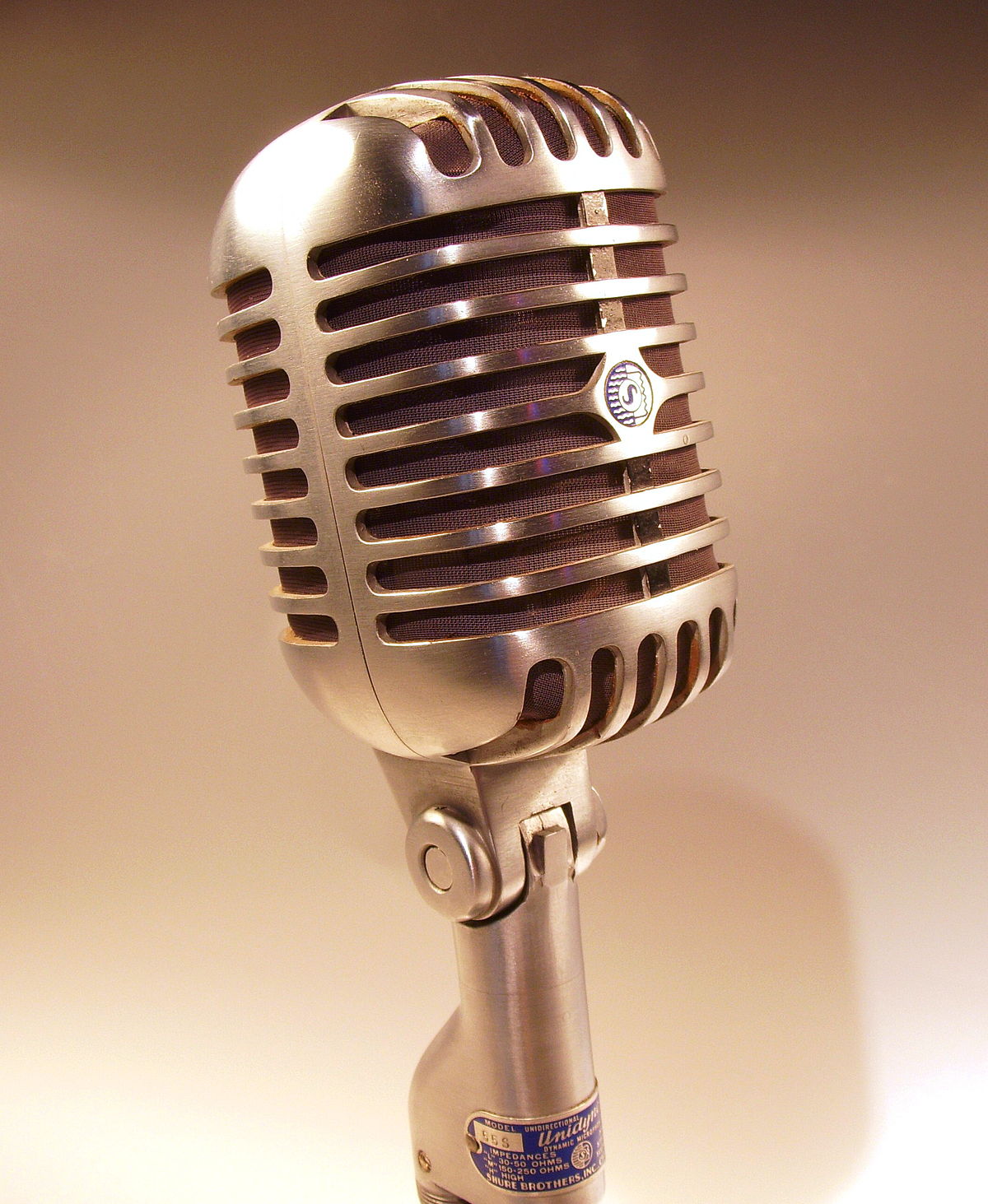 Open Microphone & Panel Discussion
Patty Bausch - Statewide Coalition of Presidents of Resident Councils, Vice President 
William Gui Woolston - Connecticut Medicaid Director, DSS
Nicole Godburn - Fiscal Manager, Office of Reimbursement and CON, DSS
Kim Hriceniak R.N. - Public Health Services Manager, DPH
Kate McEvoy, JD - Milbank Memorial Fund Program Officer
Question and Answers Slide
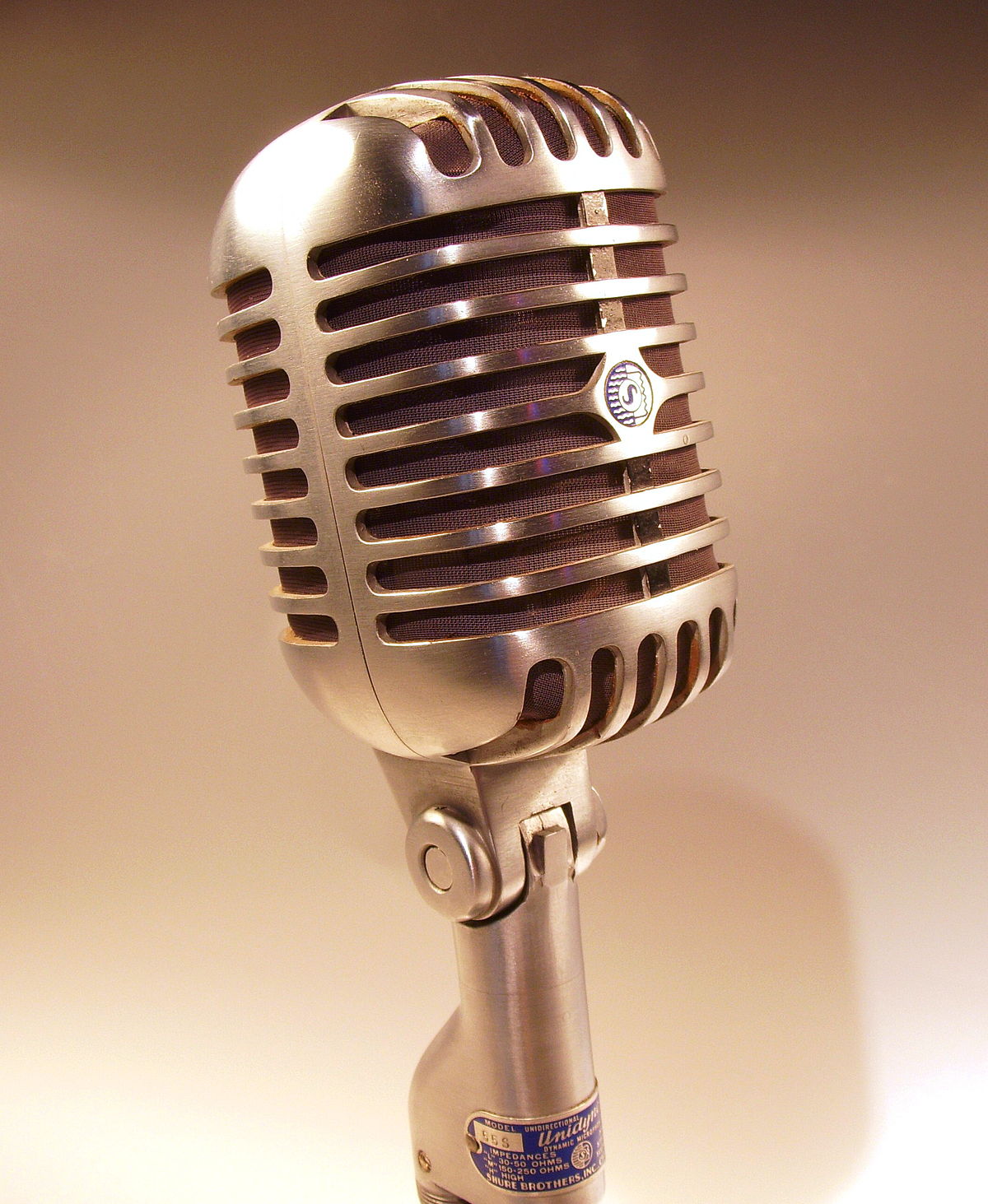 Open Microphone & Panel Discussion
Patty Bausch - Statewide Coalition of Presidents of Resident Councils, Vice President 
William Gui Woolston - Connecticut Medicaid Director, DSS
Nicole Godburn - Fiscal Manager, Office of Reimbursement and CON, DSS
Kim Hriceniak R.N. - Public Health Services Manager, DPH
Kate McEvoy, JD - Milbank Memorial Fund Program Officer
Closing
Mairead Painter
        State Long-Term Care 					 Ombudsman
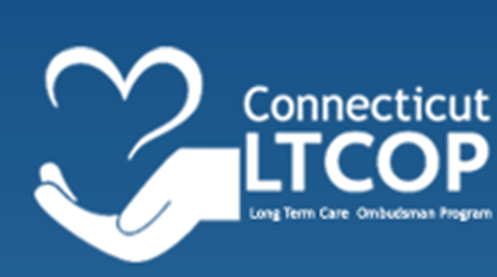 LTCOP Contact Info Slide
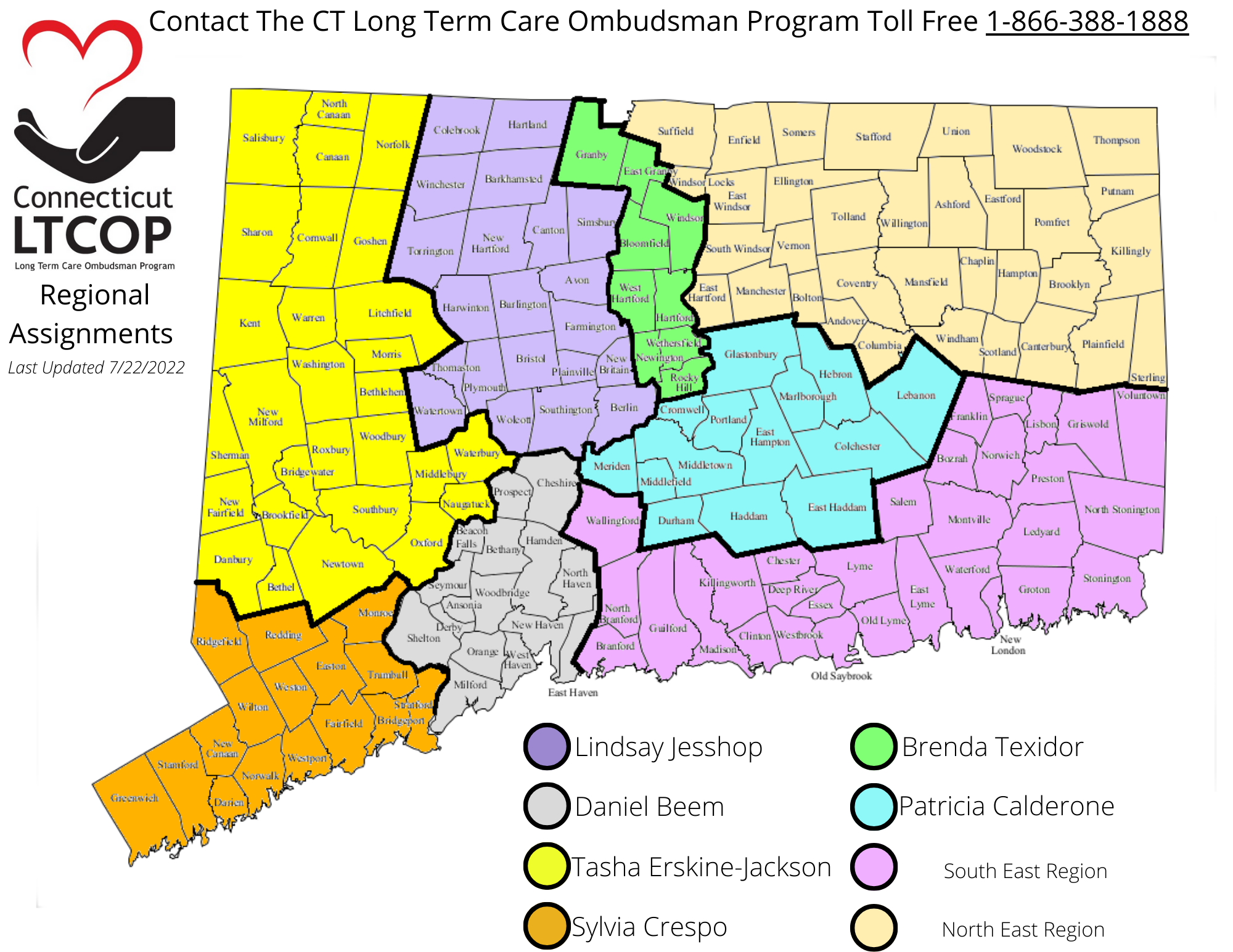